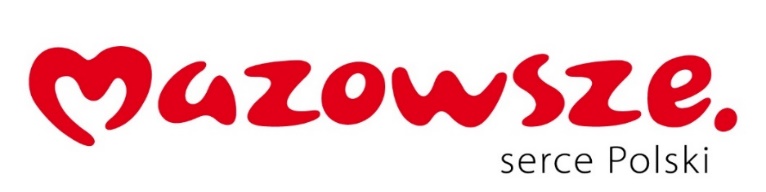 Wieloletnia Prognoza Finansowa
Województwa Mazowieckiego na lata 2025-2038
oraz 
projekt budżetu
Województwa Mazowieckiego na 2025 rok


Marek Miesztalski
Skarbnik Województwa Mazowieckiego
Warszawa 2024 r.
1
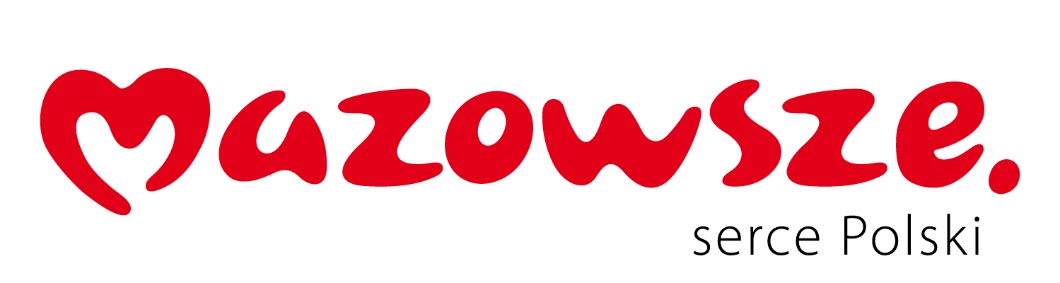 Budżet Województwa Mazowieckiego 2025 i WPF na lata 2025-2038
Warszawa 2024 r.
2
2
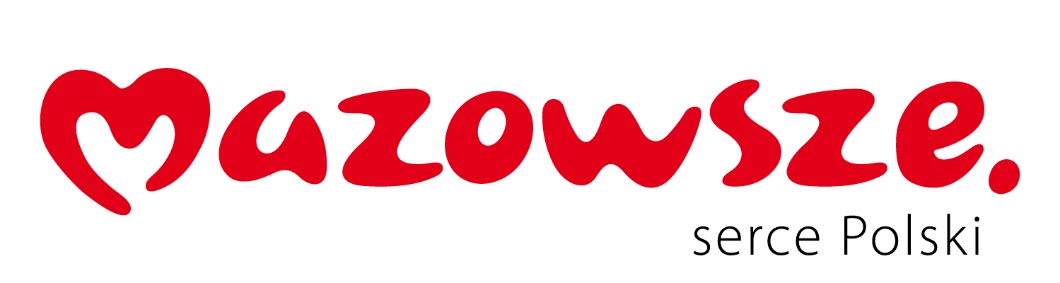 Nadwyżka operacyjna (DBIEŻĄCE - WBIEŻĄCE)
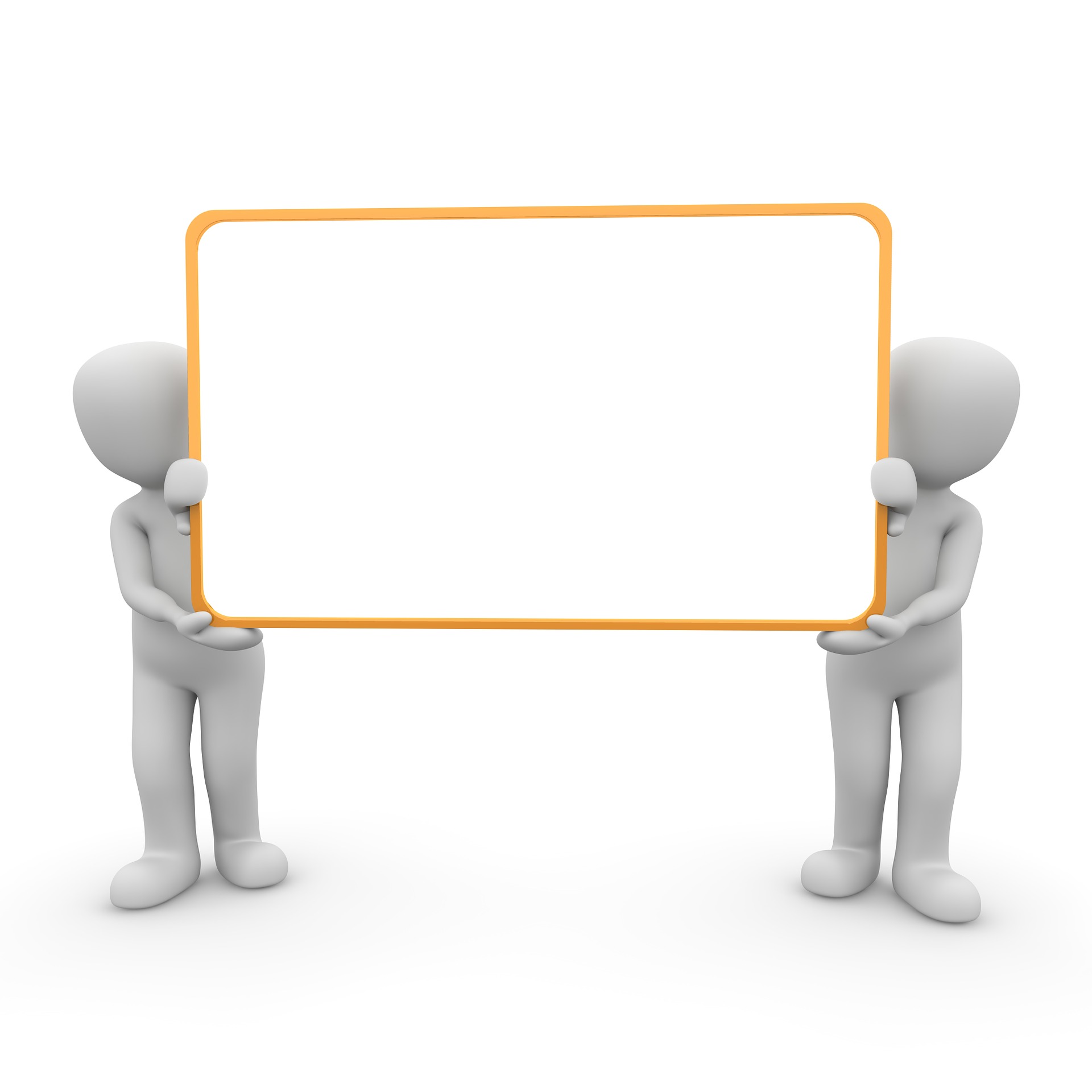 Nadwyżka operacyjna  jest wielkością informującą, ile środków finansowych pozostaje po pokryciu najważniejszych wydatków związanych z bieżącym funkcjonowaniem jednostki samorządu terytorialnego
Warszawa 2024 r.
3
3
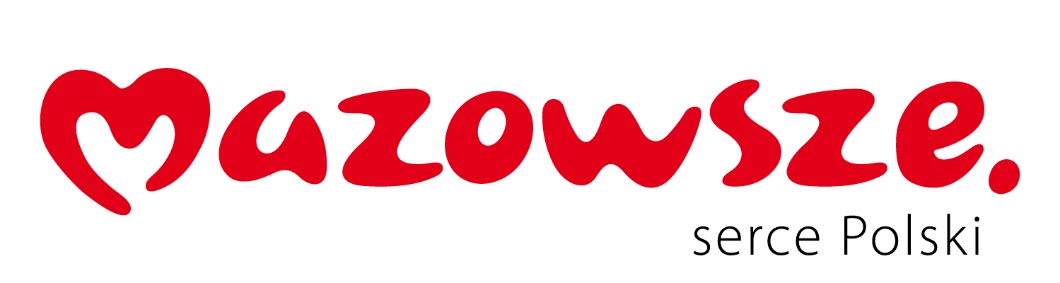 Dług Województwa Mazowieckiego oszacowany na potrzeby WPF 2025 -2038
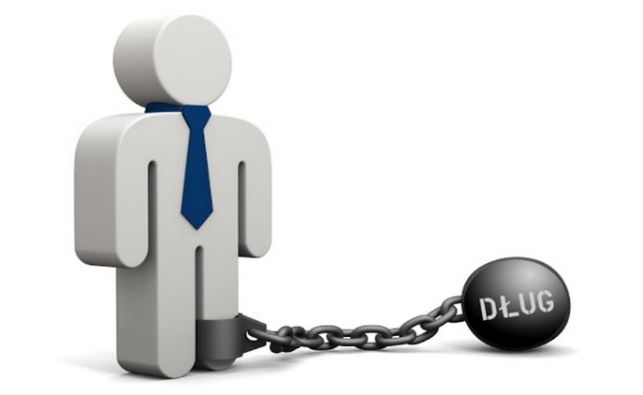 DŁUG 2025 r.
3 538 mln zł
Warszawa 2024 r.
4
4
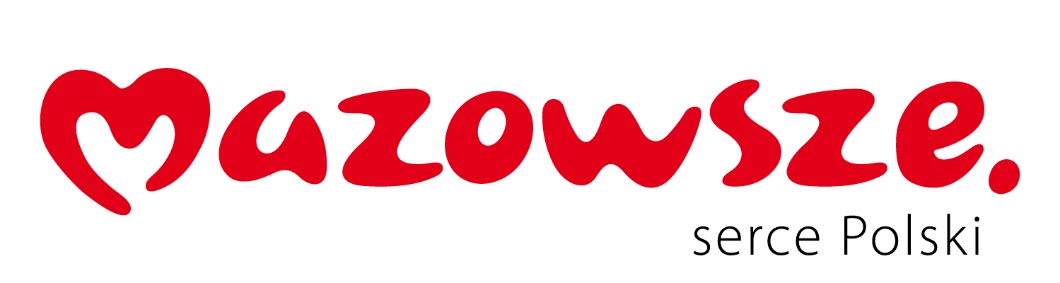 Indywidualny wskaźnik zadłużenia (art. 243 uofp) oraz obsługa zadłużenia
Warszawa 2024 r.
5
5
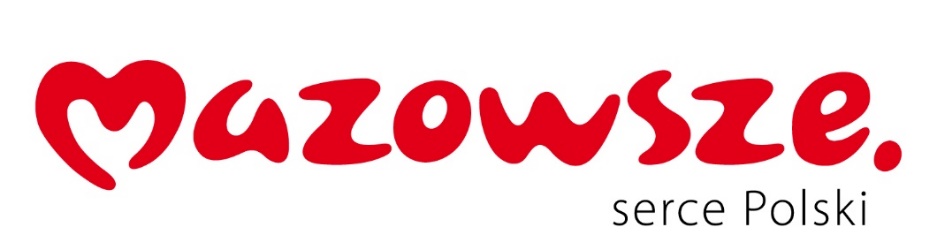 Dochody w podziale na finansowane środkami własnymi i dotacjami w projekcie budżetu na 2025 rok
6
Warszawa 2024 r.
6
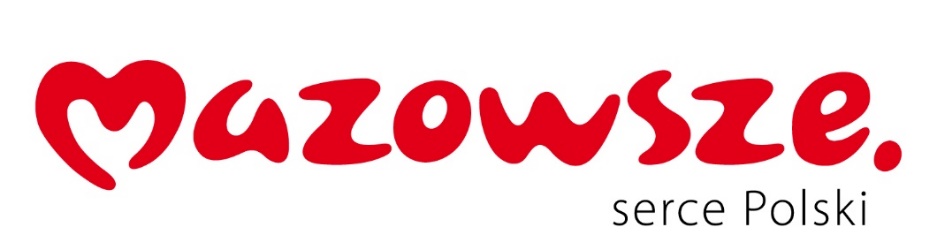 Źródła planu dochodów na 2025 rok
7
7
Warszawa 2024 r.
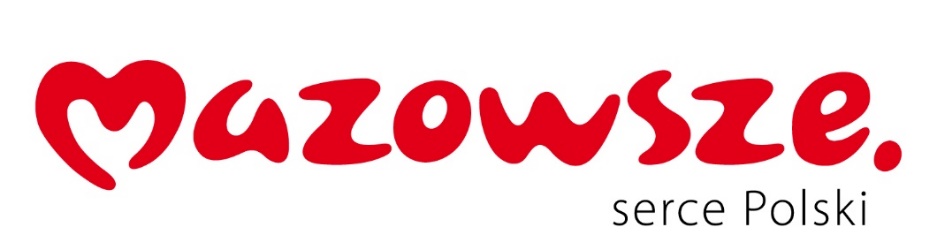 Porównanie udziałów Województwa Mazowieckiego w podatkach stanowiących dochód budżetu państwa w 2024 r.  z projektem budżetu 2025 r.
.
*Nowa ustawa o dochodach jednostek samorządu zmienia strukturę dochodów gmin, powiatów i województw. Jednym z głównych założeń ustawy jest ograniczenie nadmiernych i niepotrzebnych przepływów środków finansowych pomiędzy samorządami a budżetem państwa, m. in. poprzez likwidację wydatków JST z tytułu wpłat tzw. „Janosikowego” do budżetu państwa.
8
Warszawa 2024 r.
8
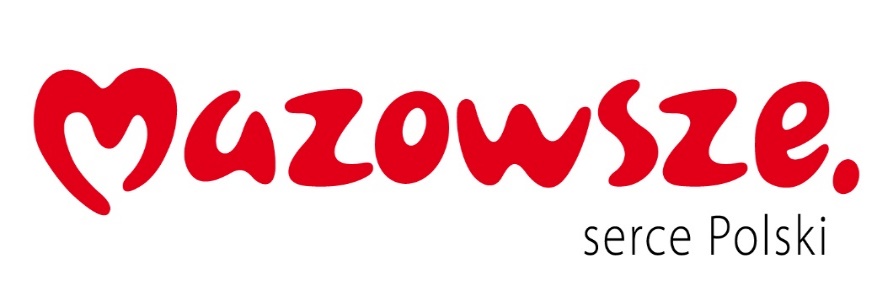 Porównanie dochodów i przychodów budżetu 2024 r.  z projektem 2025 r.
Warszawa 2024 r.
9
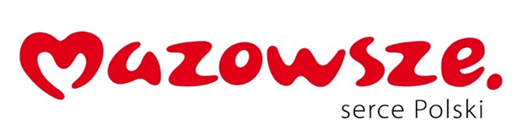 Porównanie planu wydatków i rozchodów budżetu 2024 r. z projektem 2025 r.
Warszawa 2024 r.
10
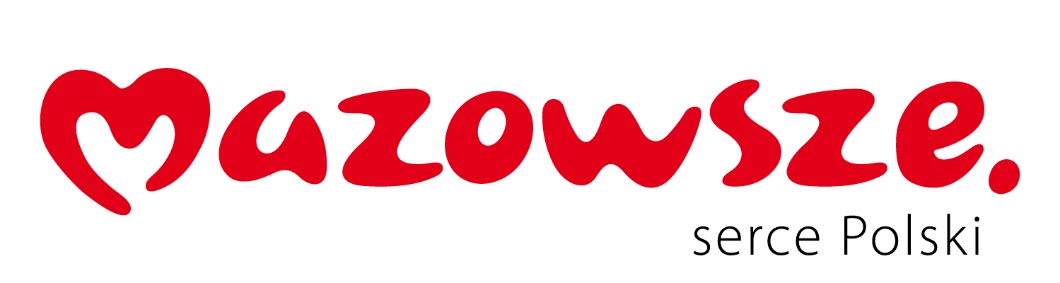 Porównanie planu wydatków budżetu 2024 z projektem budżetu na rok 2025 finansowanych środkami własnymi i dotacjami
Warszawa  2024 r.
11
11
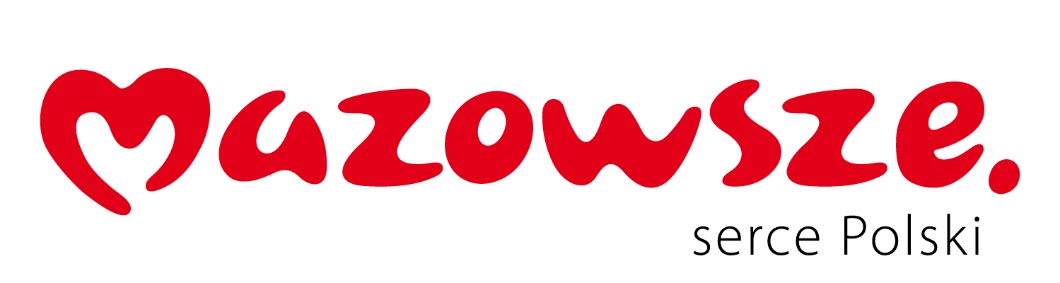 Porównanie planu wydatków majątkowych i bieżących budżetu 2024 rokuz projektem budżetu na 2025 rok
Warszawa 2024 r.
12
12
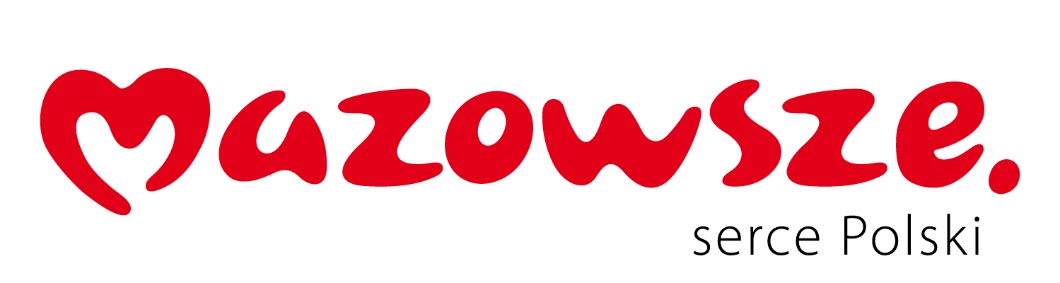 Dotacje dla instytucji kultury w 2024 i 2025 roku
Warszawa, 2024 r.
13
13
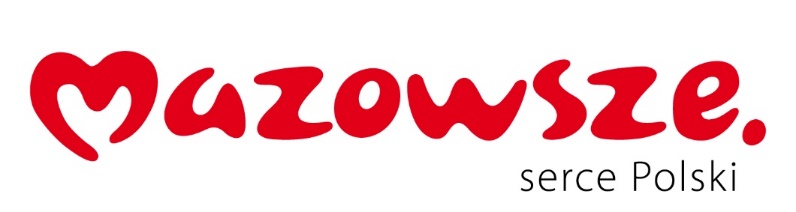 Rezerwy budżetowe w projekcie budżetu na 2025 rok
14
14
Warszawa 2024 r.
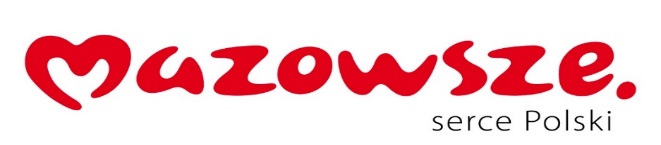 Dotacja na zadania bieżące - porównanie 2024 i 2025
15
15
Warszawa, 2024 r
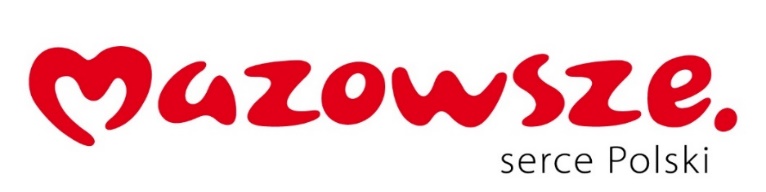 Programy wsparcia na 2024 i 2025 rok
Programy wsparcia na 2025 roku wynosi łącznie 846,5 mln zł
1/2
Warszawa, 2024 r.
16
16
[Speaker Notes: W 2023 r. będą kontynuowane  prawie wszystkie programy wsparcia które realizowane są w roku bieżącym. Kwota na programy wsparcia zwiększy się prawie dwukrotnie z 364 mln zł w roku bieżącym do kwoty 673, 5 mln zł na 2023 rok. Oprócz kontynuowanych dodatkowo będą realizowane nowe programy i zadania takie jak - Mazowsze dla czystego ciepła  - w kwocie 5 mln zł, Tory treningowo - szkoleniowe dla jednostek OSP z terenu województwa mazowieckiego – 4 mln  zł , Mazowsze dla zwierząt – 2 mln zł , Mazowsze dla lokalnych centrów integracyjnych – 5 mln zł]
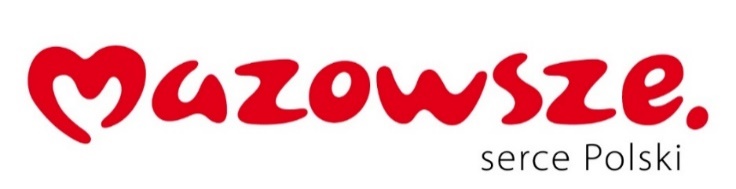 Programy wsparcia na 2024 i 2025 rok
2/2
Warszawa, 2024 r.
17
17
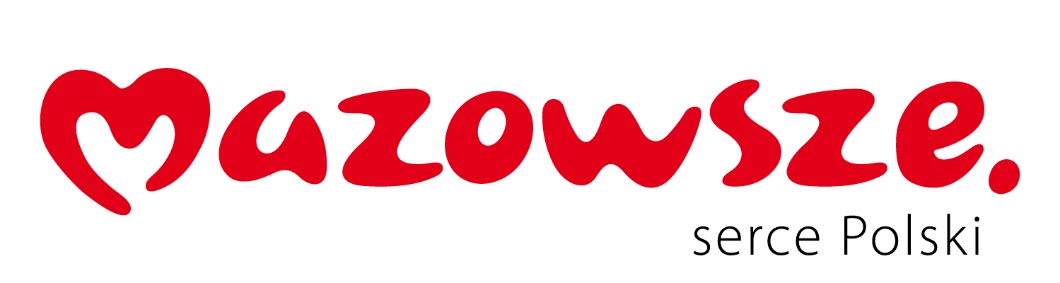 Wydatki majątkowe 2025 – źródła finansowania
Warszawa 2024 r.
18
18
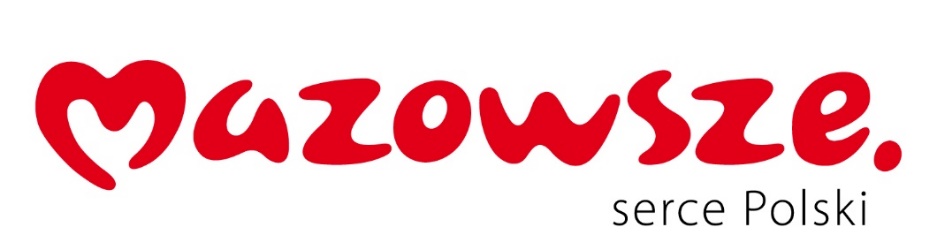 Wydatki majątkowe w projekcie budżetu na 2025 rok według działów [w mln zł]
Największe nakłady finansowe Województwo Mazowieckie przeznacza na realizację zadań w dziale „Transport i łączność”, gdzie łączne nakłady finansowe wynoszą 1 500 493 167 zł, z tego aż 332 906 944 zł stanowi pomoc finansowa i dotacje celowe dla innych jednostek samorządu terytorialnego
19
19
Warszawa 2024 r.
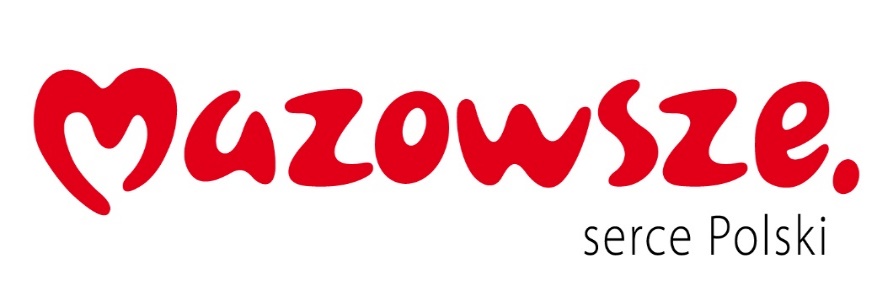 WPF 2025-2038 – łączne nakłady na przedsięwzięcia = 26 631 570 965 zł
Warszawa 2024 r.
20
20
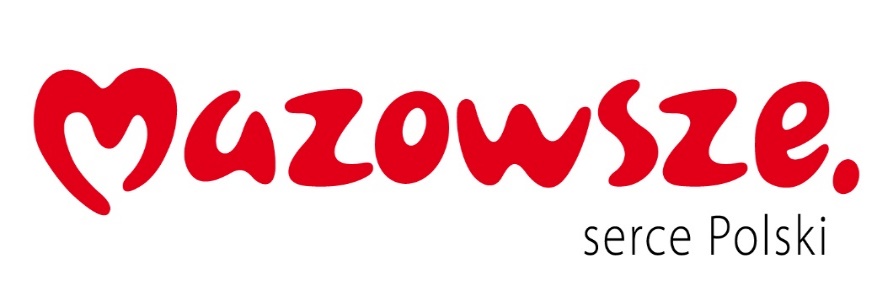 WPF 2025-2038
Nakłady w poszczególnych obszarach
Warszawa 2024 r.
21
21
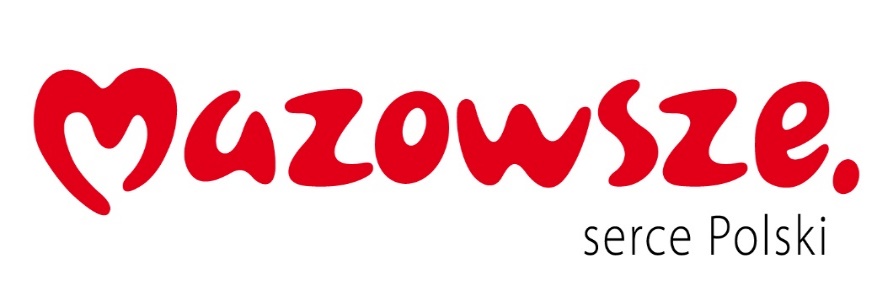 Dziesięć największych przedsięwzięć ujętych w WPF 2025-2038
Warszawa 2024 r.
22
22
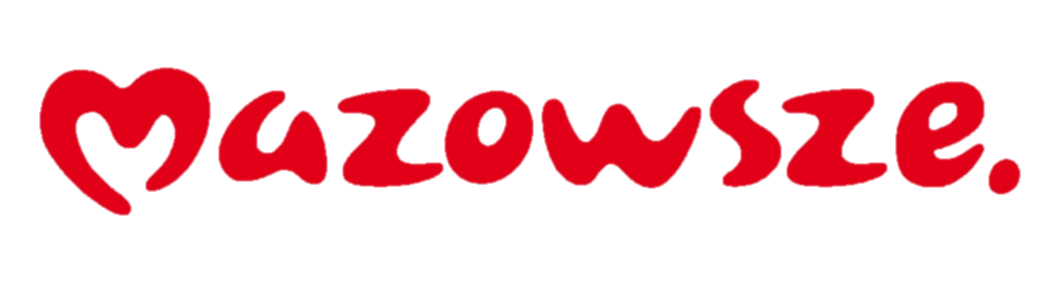 Największe łączne nakłady w WPF do 2038 roku w poszczególnych obszarach (cz. 1)
Ogółem
1 900 mln zł
Ogółem
416 
mln zł
Ogółem
3 715 mln zł
Warszawa 2024 r.
23
23
[Speaker Notes: Na kolejnych 4 slajdach zostały przedstawione przedsięwzięcia o największych nakładach w poszczególnych obszarach w latach 2024-2038. 
I tak w obszarze Drogi wojewódzkie kwotę…..]
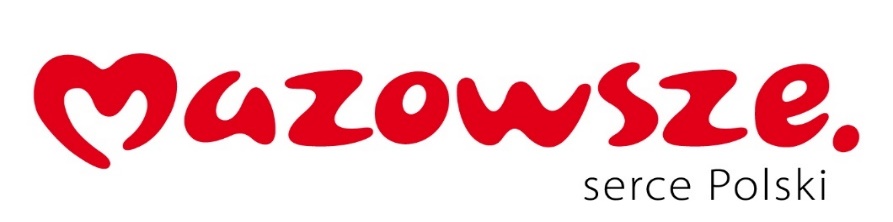 Największe łączne nakłady w WPF do 2038 roku w poszczególnych obszarach (cz. 2)
Ogółem
764
mln zł
Ogółem
14 997 mln zł
Ogółem
324
mln zł
Warszawa 2024 r.
24
24
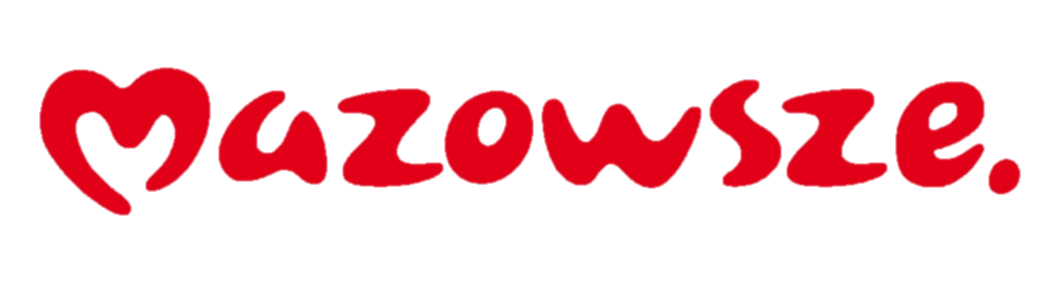 Największe łączne nakłady w WPF do 2038 roku w poszczególnych obszarach (cz.3)
Ogółem
135 mln zł
Ogółem
1 422
mln zł
Ogółem
107
mln zł
Warszawa 2024 r.
25
25
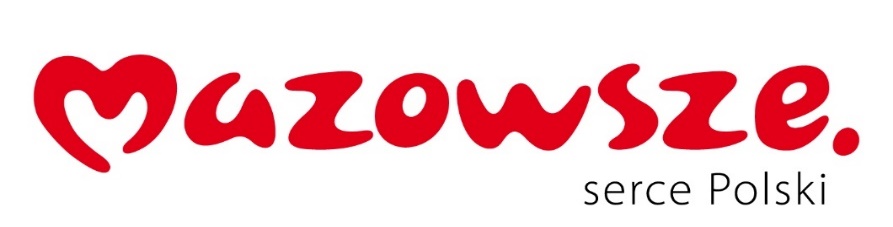 Największe łączne nakłady w WPF do 2038 roku w poszczególnych obszarach (cz.4)
Ogółem
2 850
mln zł
Warszawa 2024 r.
26
26
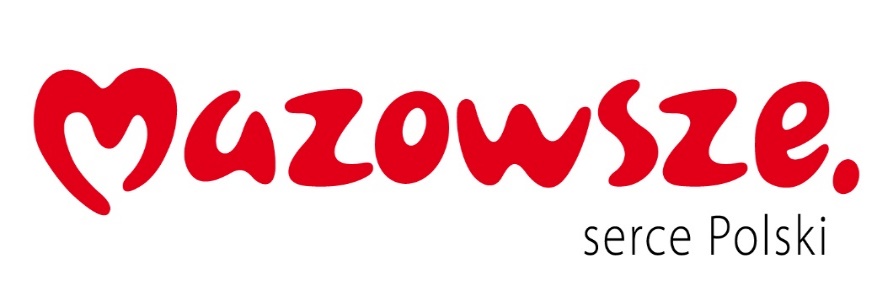 Dziękuję za uwagę
Warszawa 2024 r.